G protein-coupled receptors
Drugs that act on G protein-coupled receptors: Some examples
Rhodopsin as a model system of GPCR structure and function
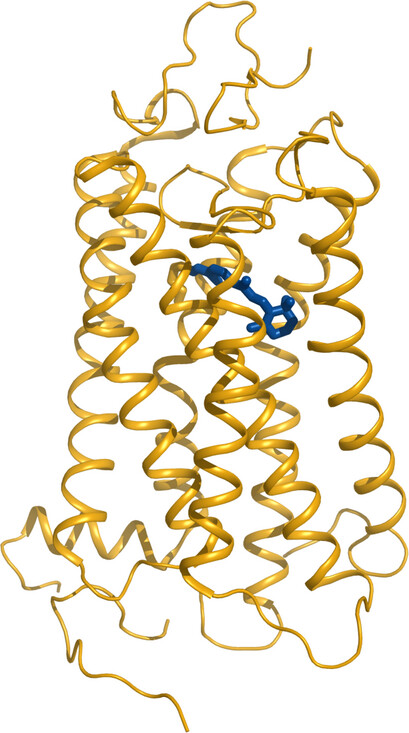 Membrane disks in the outer segments of retinal photoreceptors
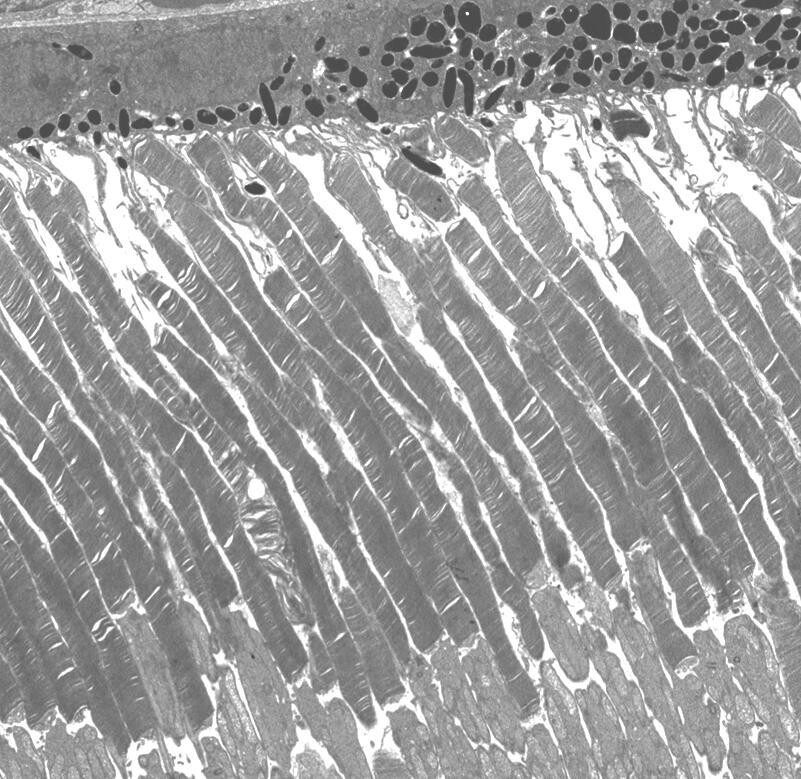 Light harvesting by stacked disks in photoreceptors
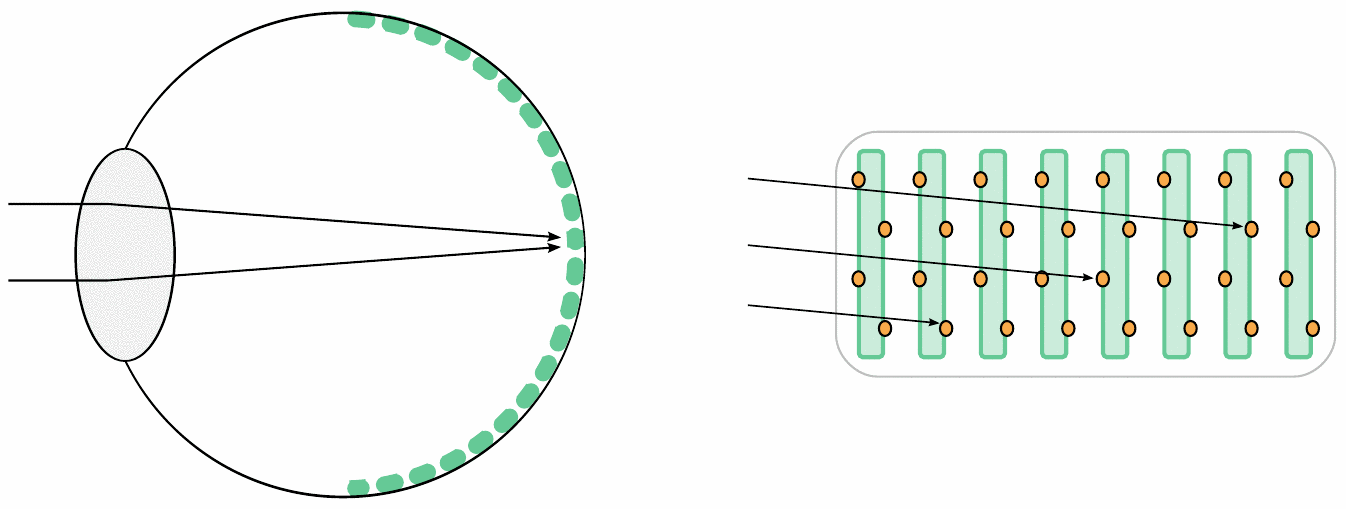 Rhodopsin in the ground state and the activated state
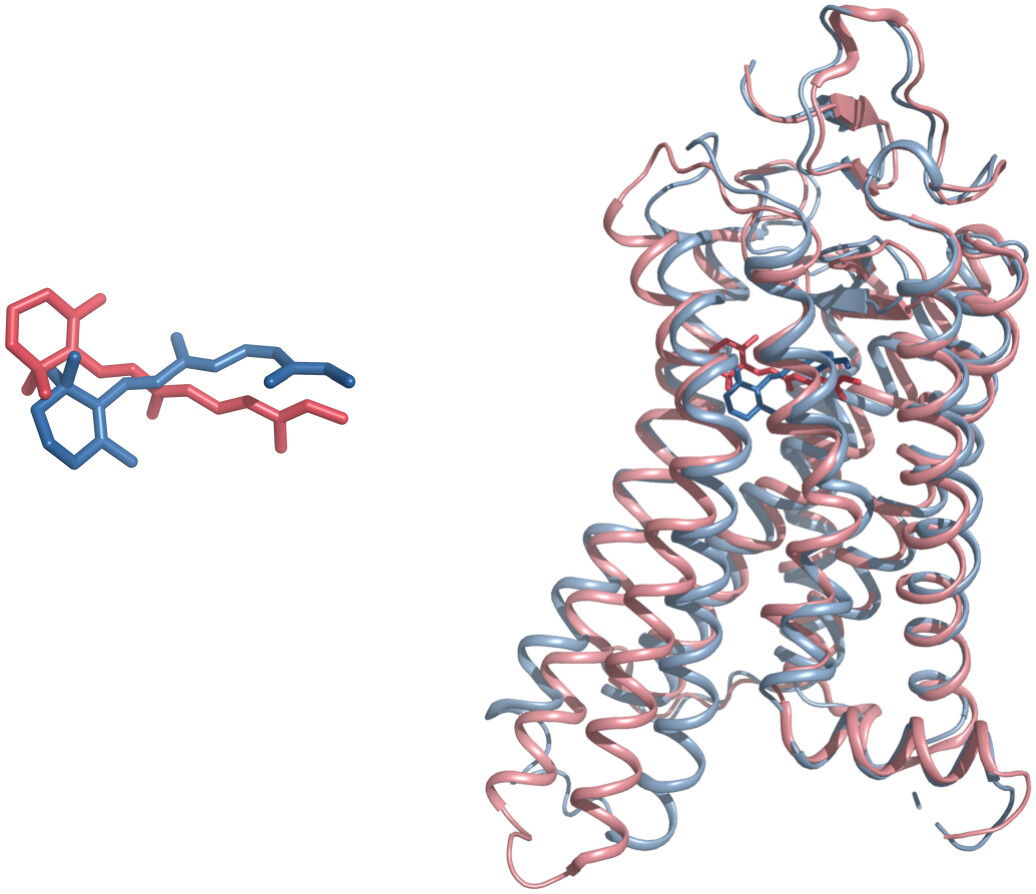 GPCR structure
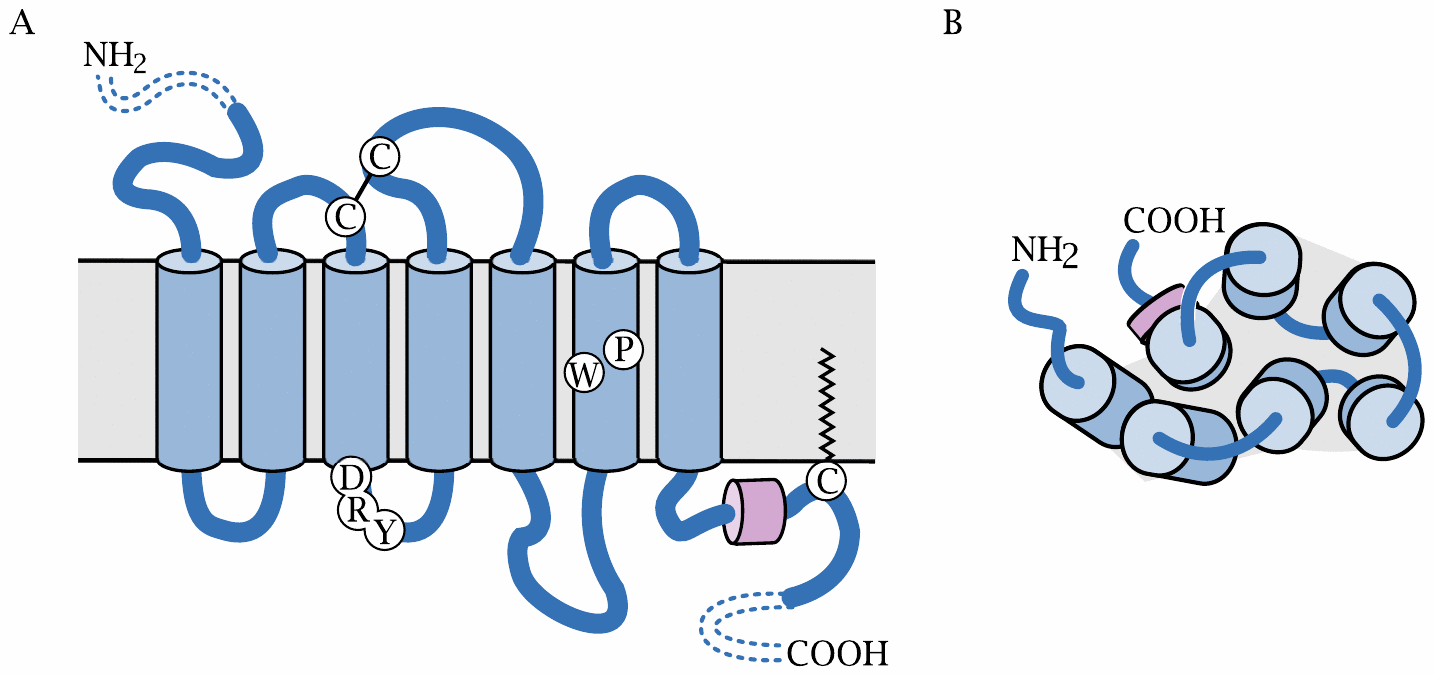 The G protein cycle
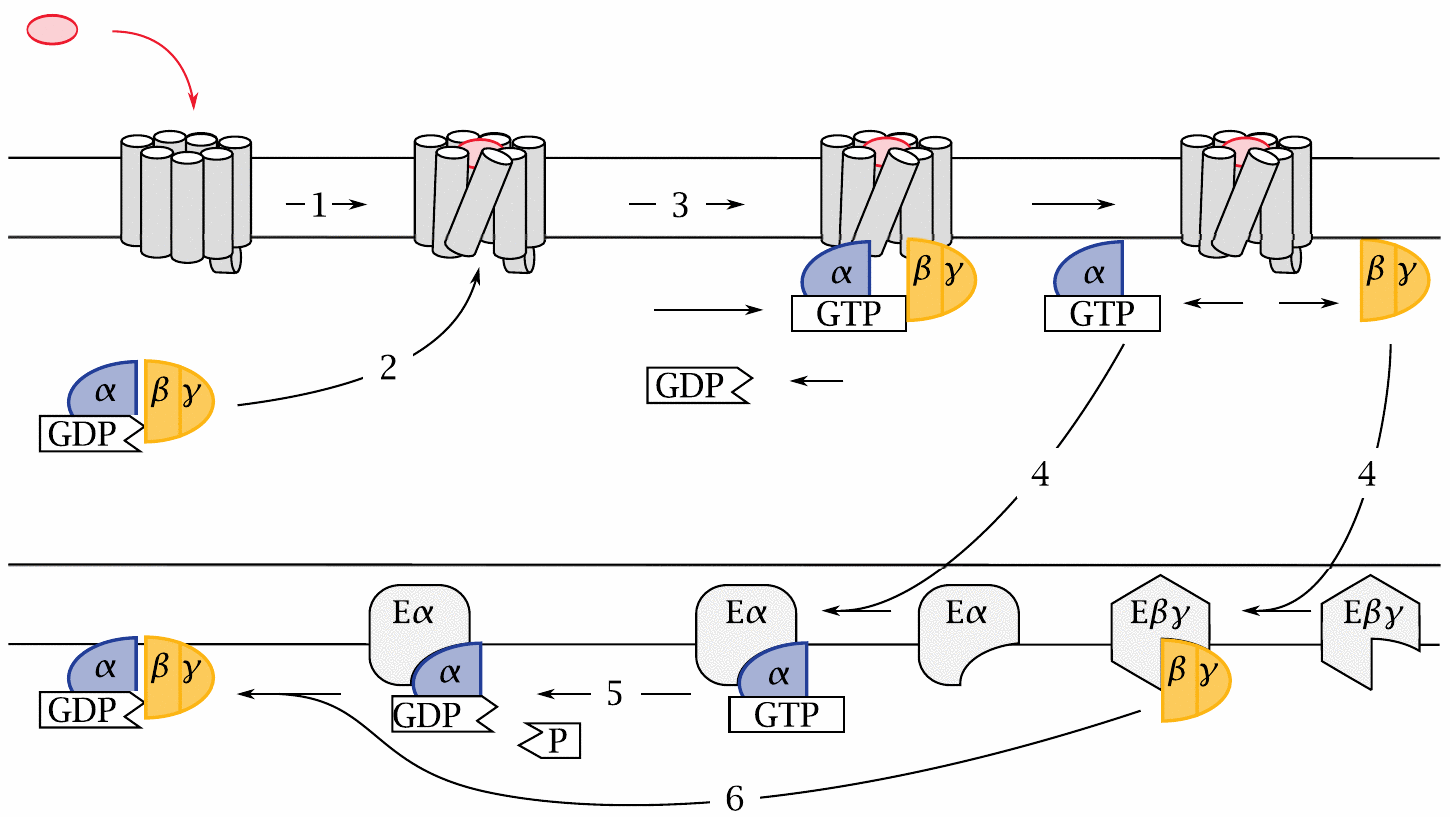 The fluorophore in green-fluorescent protein forms autocatalytically
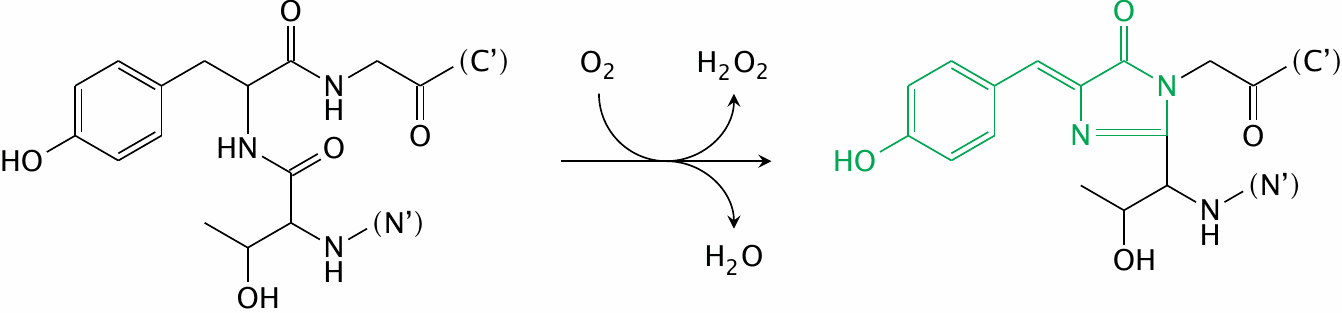 FRET detection of G protein binding to adenosine receptors
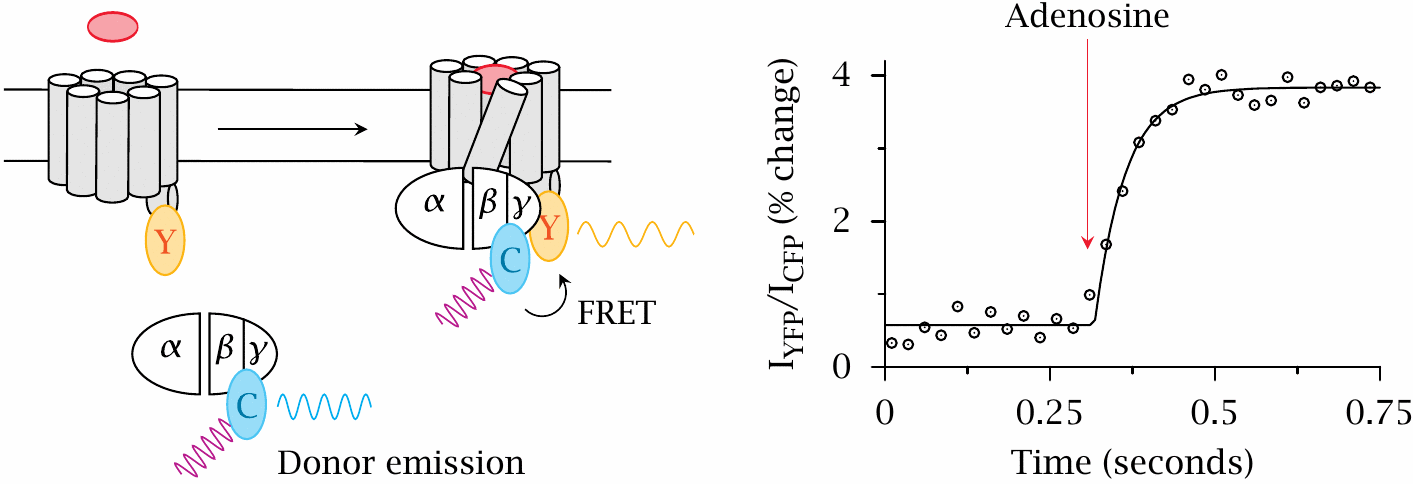 FRET detection of G protein dissociation
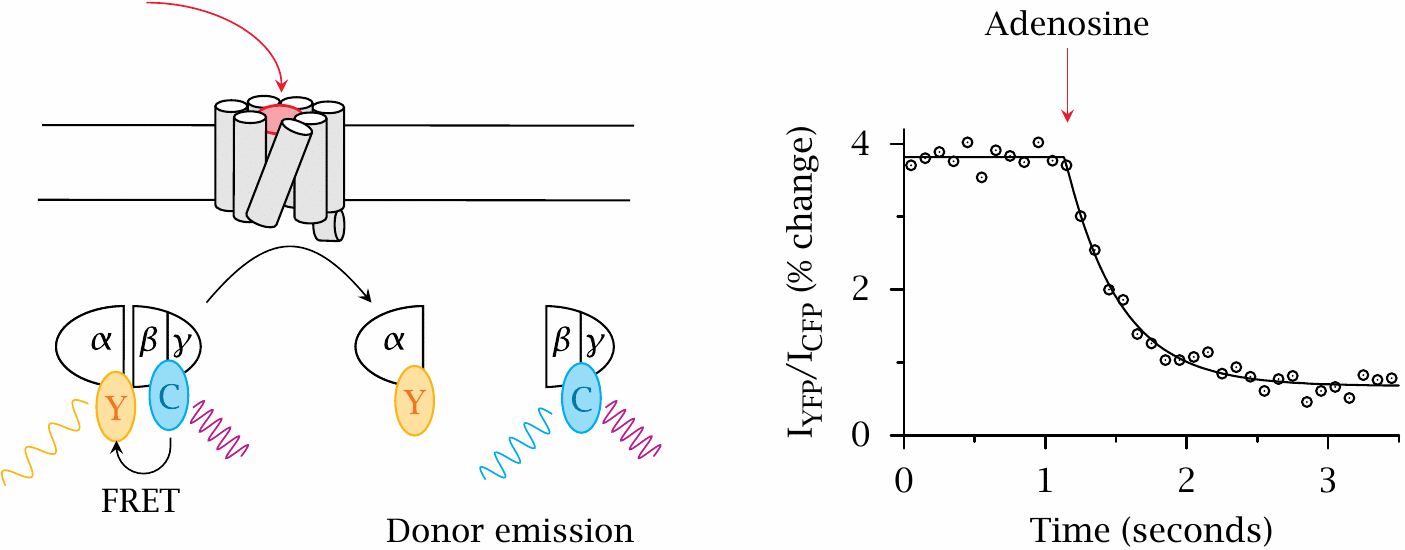 G protein effector mechanisms: adenylate cyclase
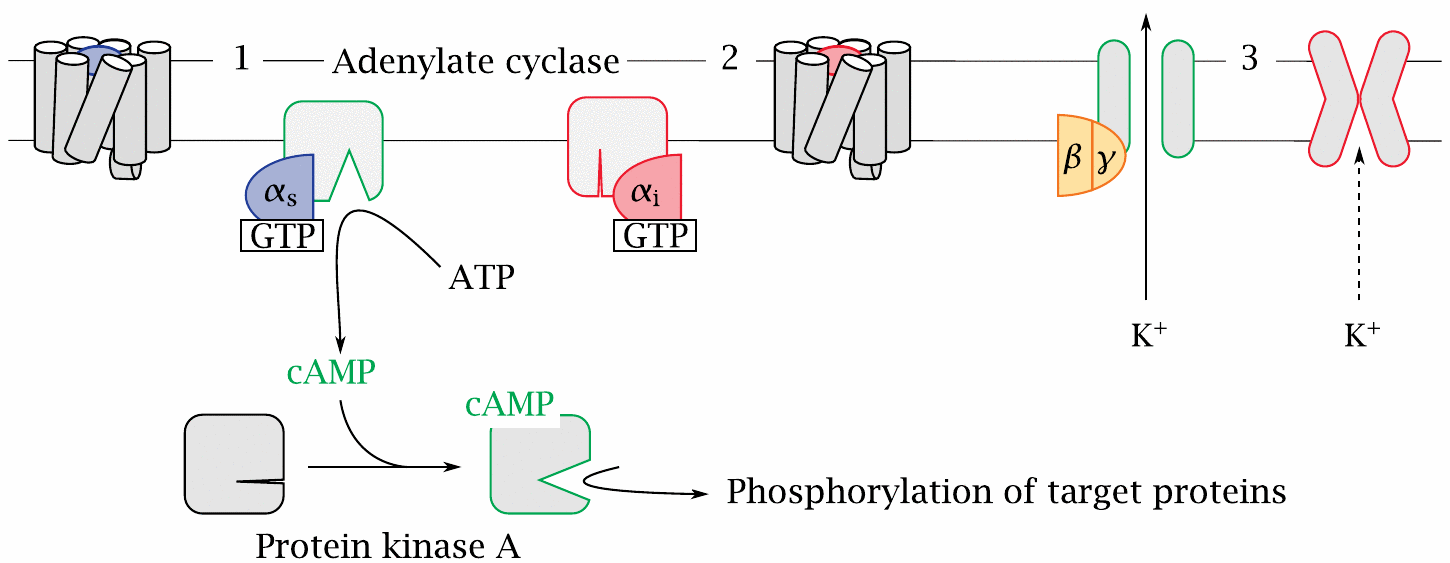 G protein effector mechanisms: the phospholipase C cascade
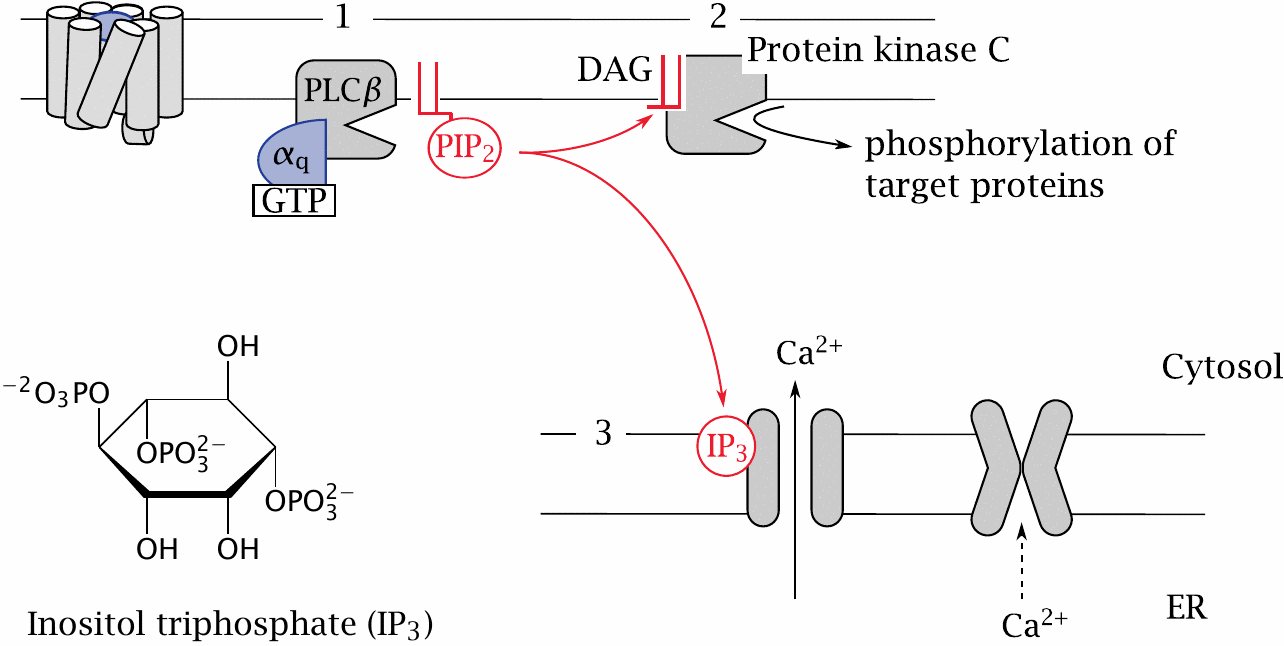 Summary of G protein effector mechanisms
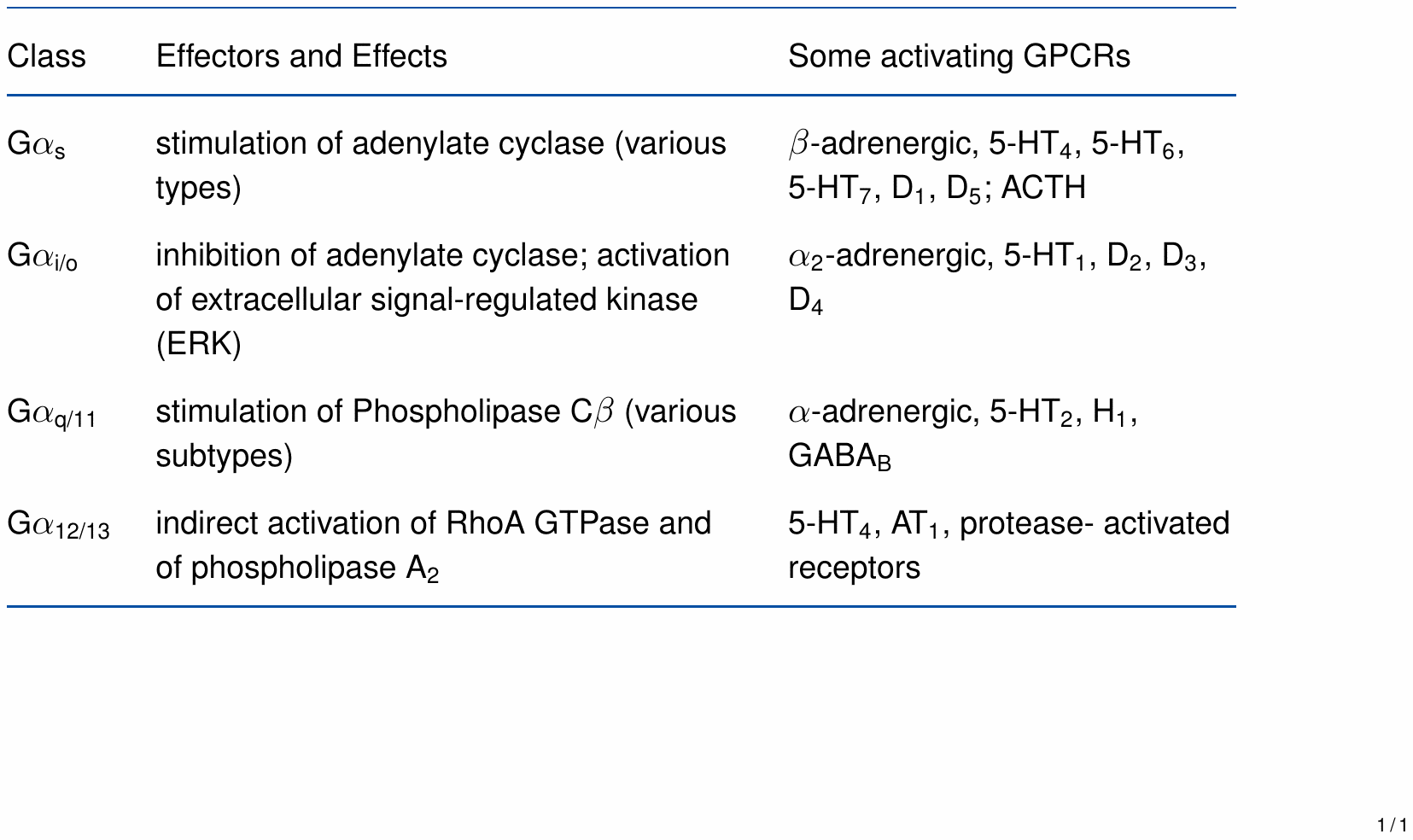 Agonist-specific coupling with GPCRs
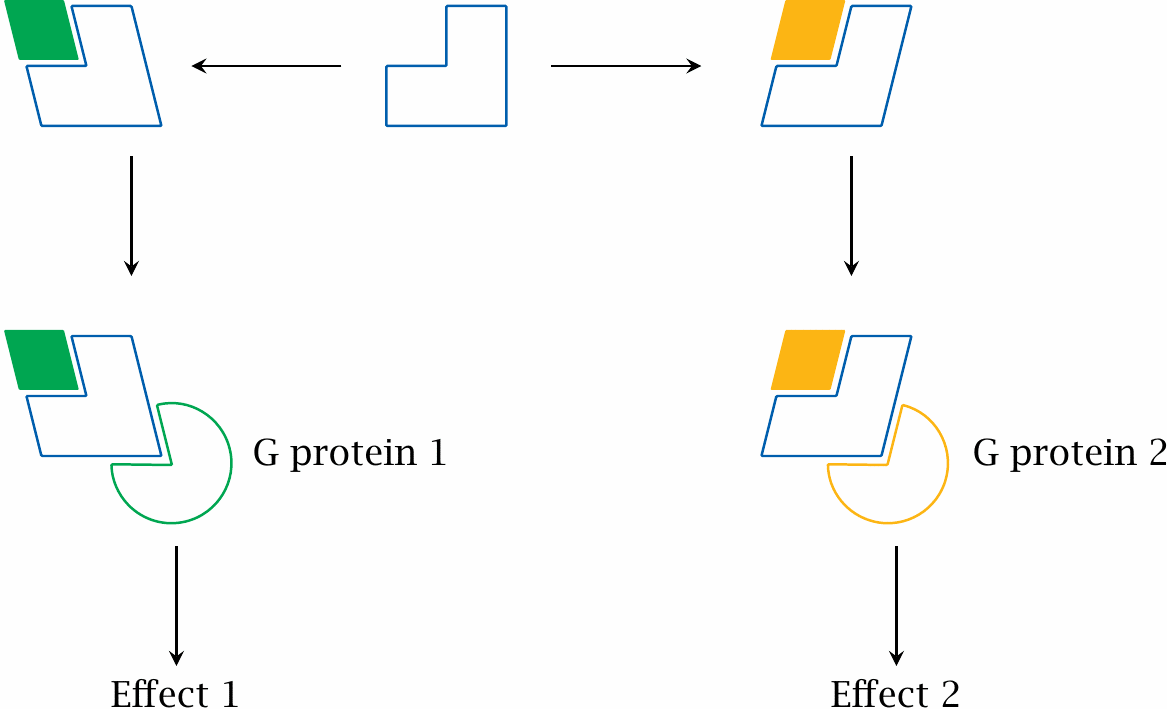 Agonist-specific coupling of 5-HT2 receptors
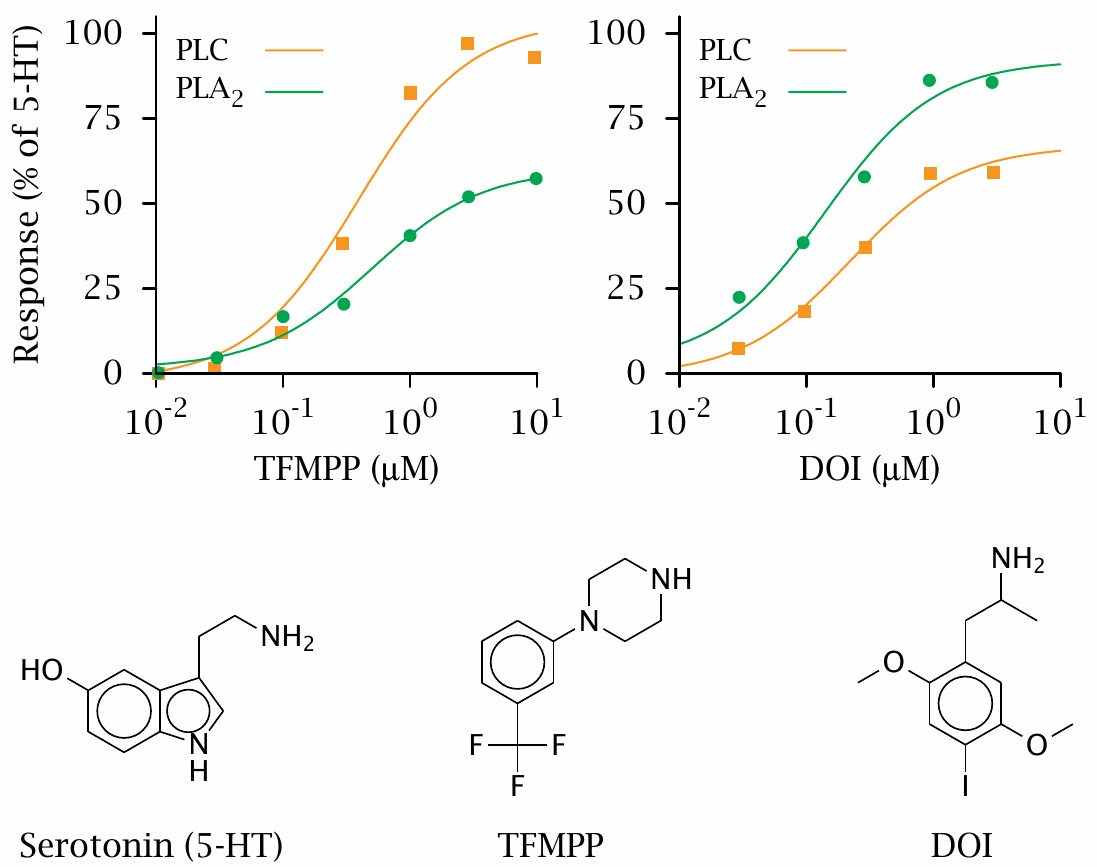 Substance P and its competitive antagonist CP-96345
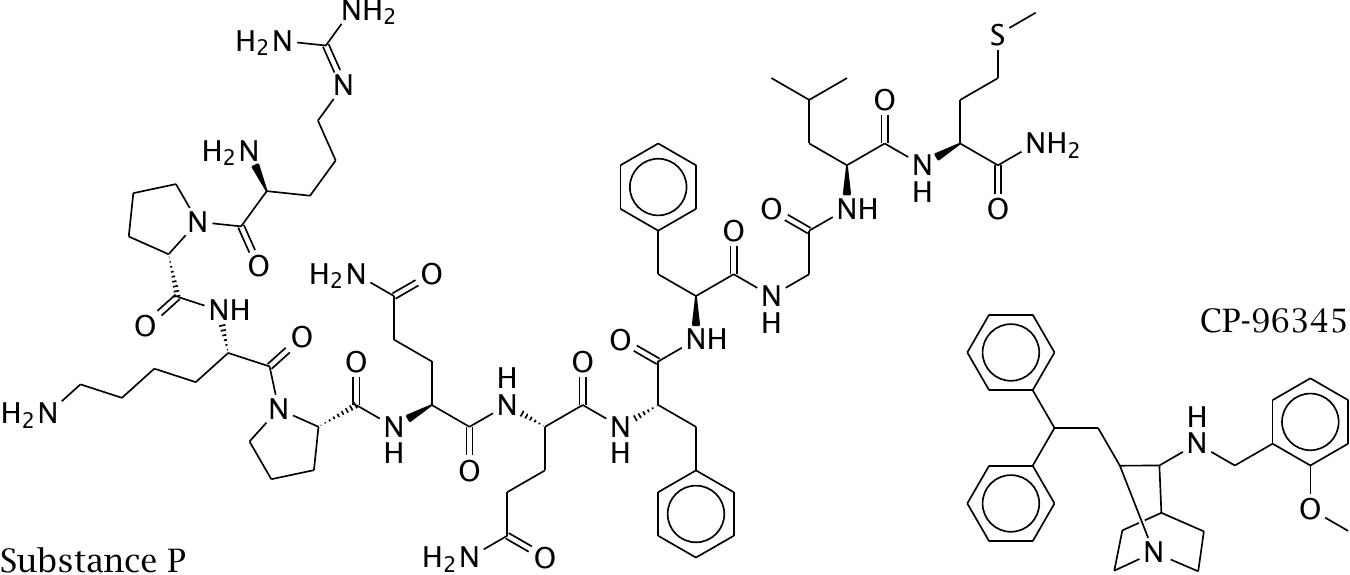 Using receptor chimeras to locate the ligand binding sites of NK receptors
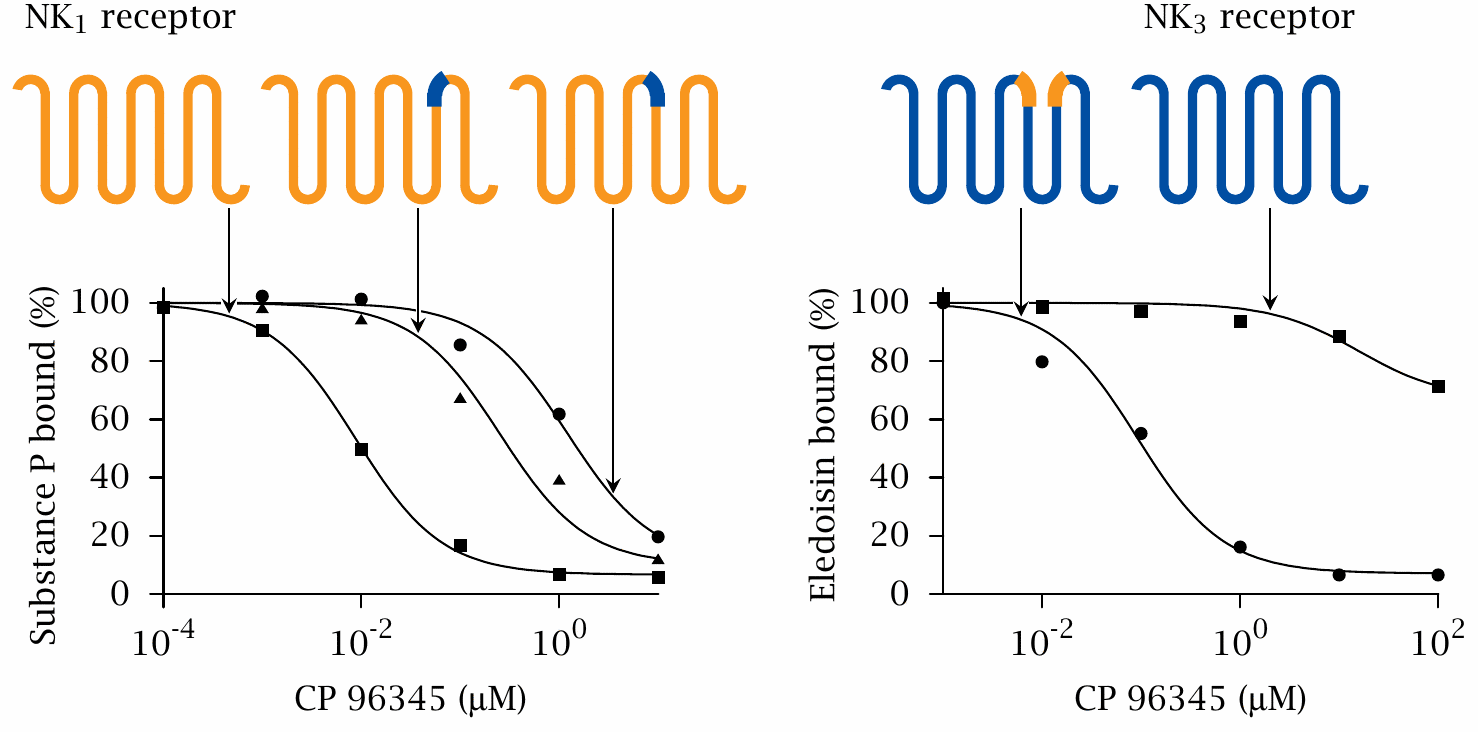 Engineered disulfide bonds pinpoint helix movements involved in GPCR function
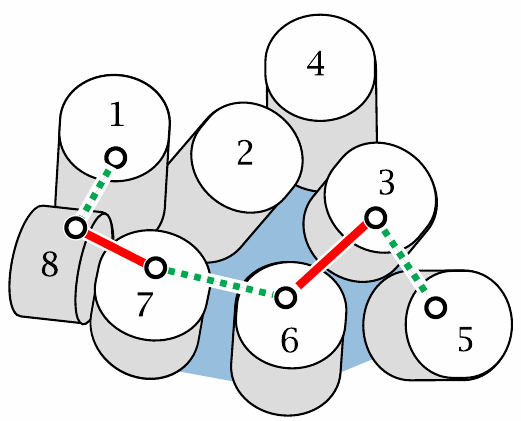 Protonation of residue E134 of rhodopsin in response to light stimulation
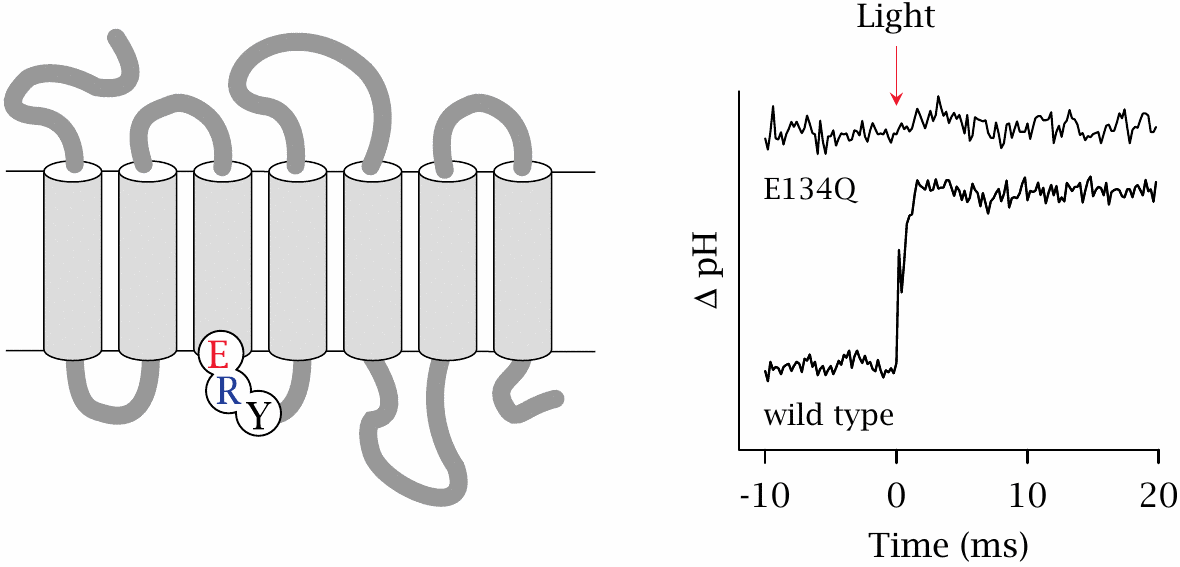 Protease-activated GPCRs
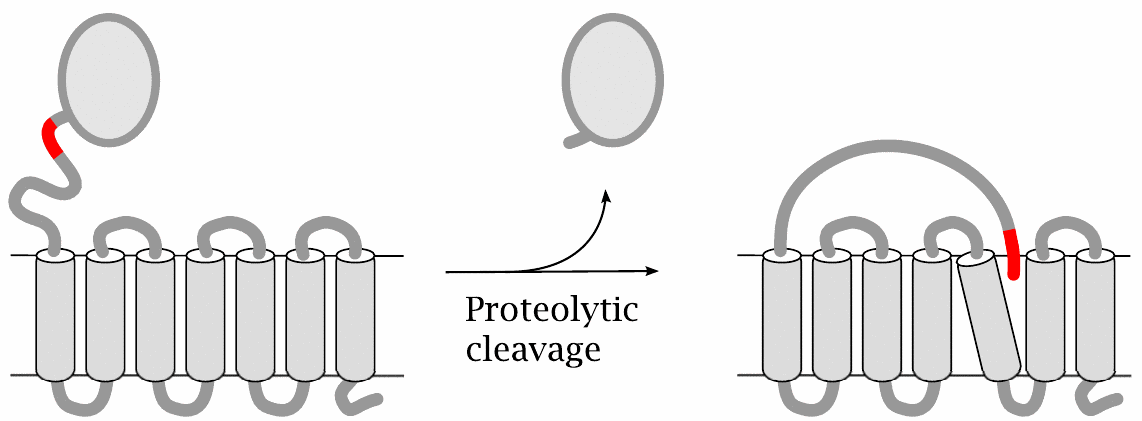 Pharmacological inhibition of protease-activated receptors
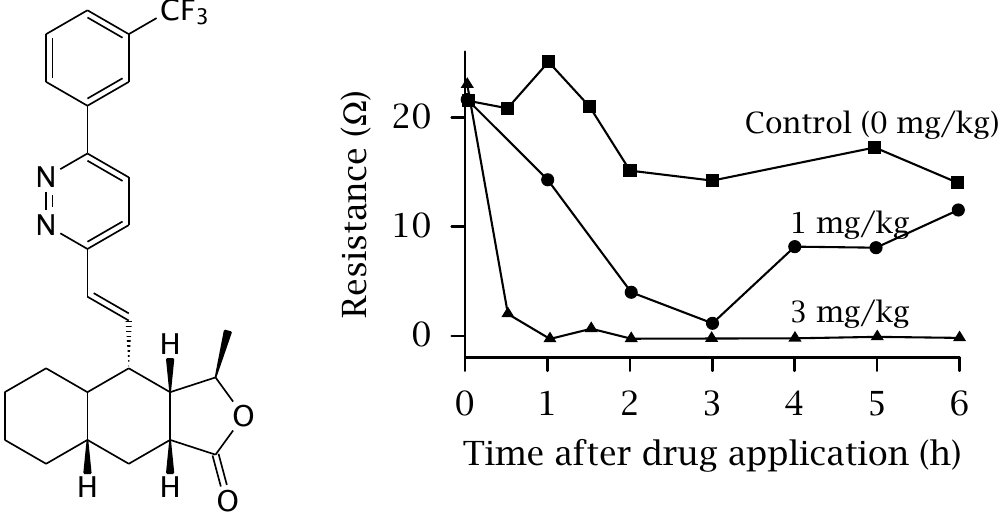 GPCR oligomerization
Oligomers can comprise identical or different subunits
Potential for cooperativity
Potential for novel ligand specificity
When receptors for antagonistic mediators form heterodimers, these mediators can “duke it out” already at the cell surface, reducing noise inside the cell
Functional specialization in GABAB receptor heterodimers
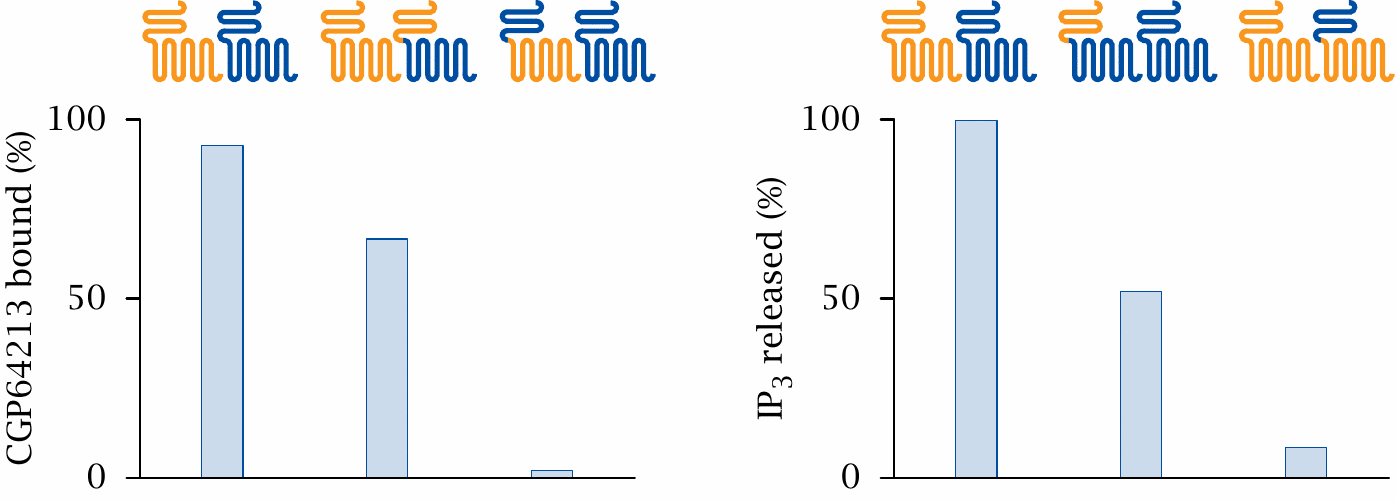 Bivalent agonists of muscarinic acetylcholine receptors
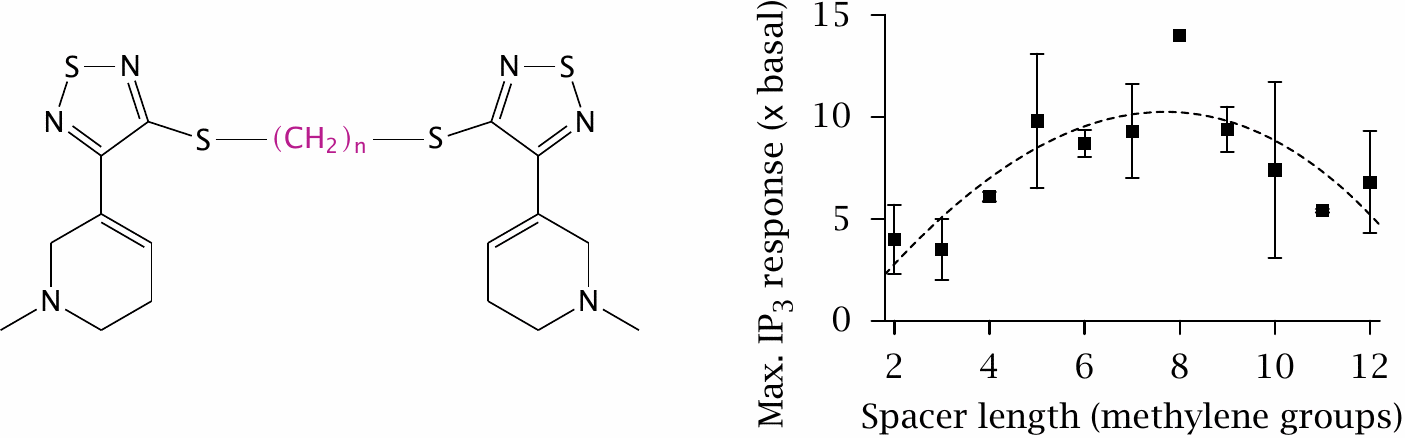 Novel receptor specificity: selective activation of κδ opioid receptor hetero-oligomers by a monovalent ligand
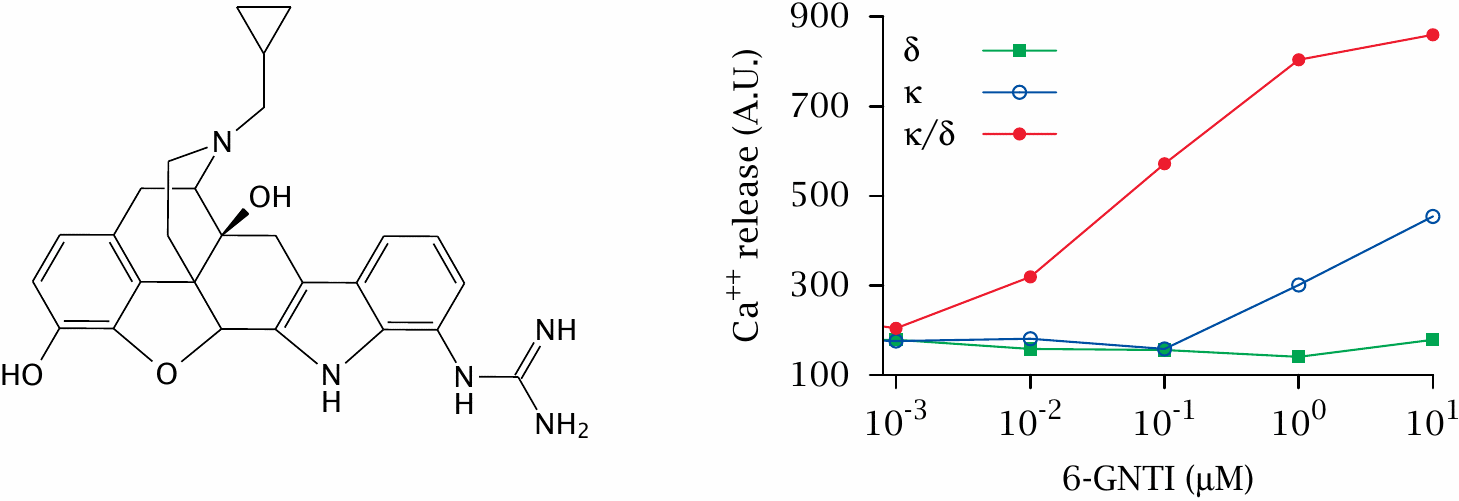 Could receptor heterodimers be targeted with heterodimeric drugs?
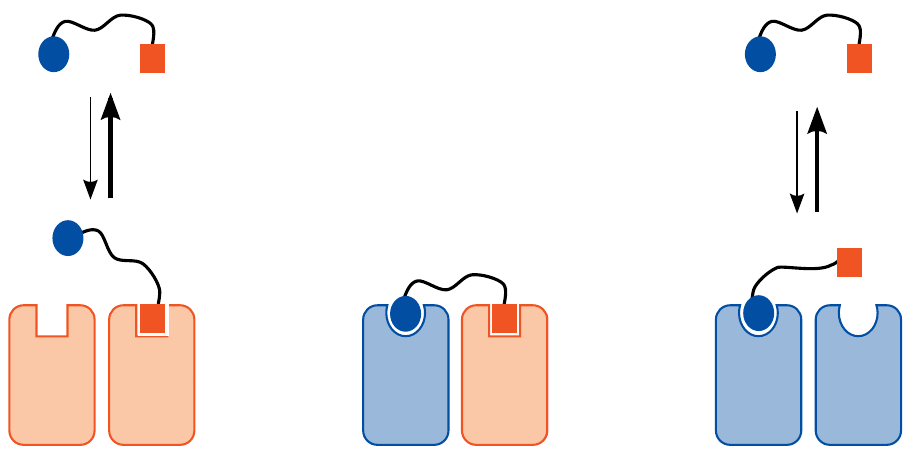 GPCR deactivation by phosphorylation and endocytosis
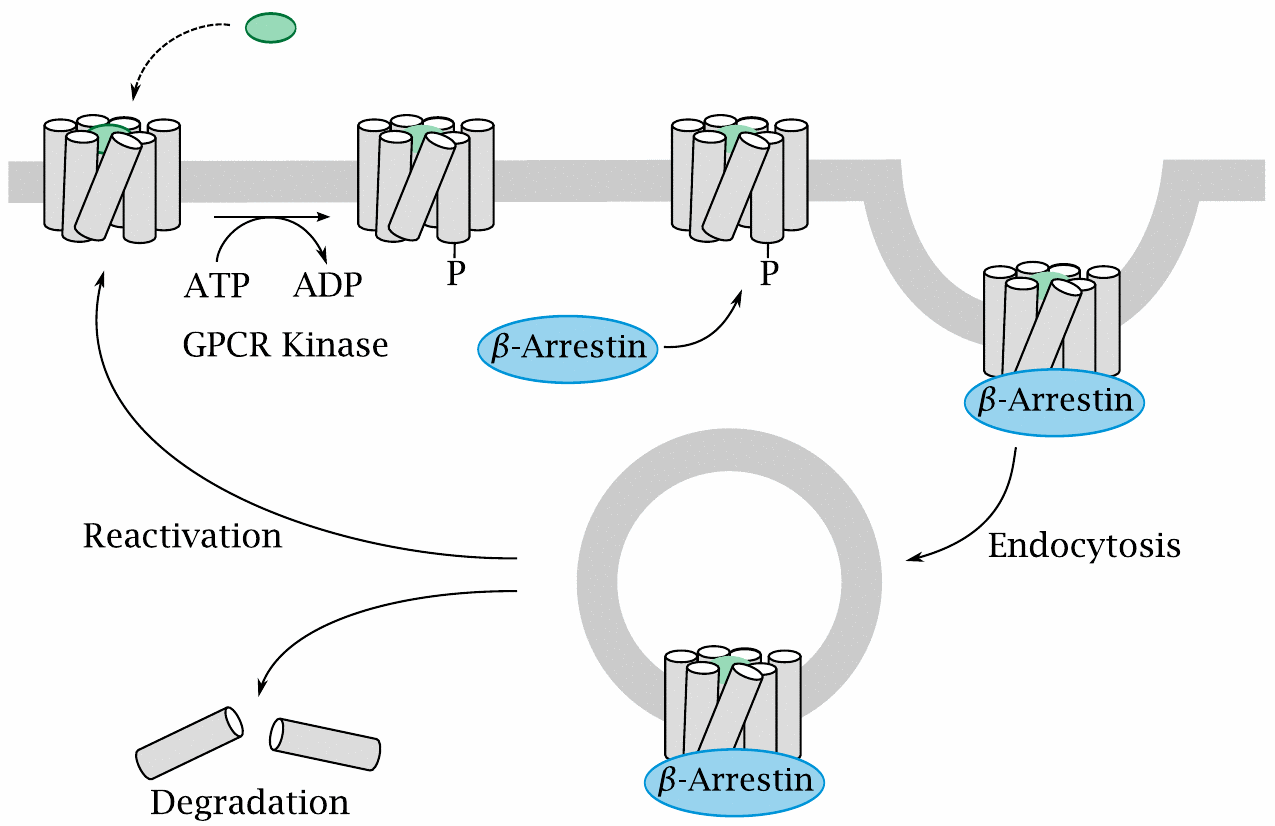 GPCR kinase 2 knockout attenuates tachyphylaxis of cardial β-receptors
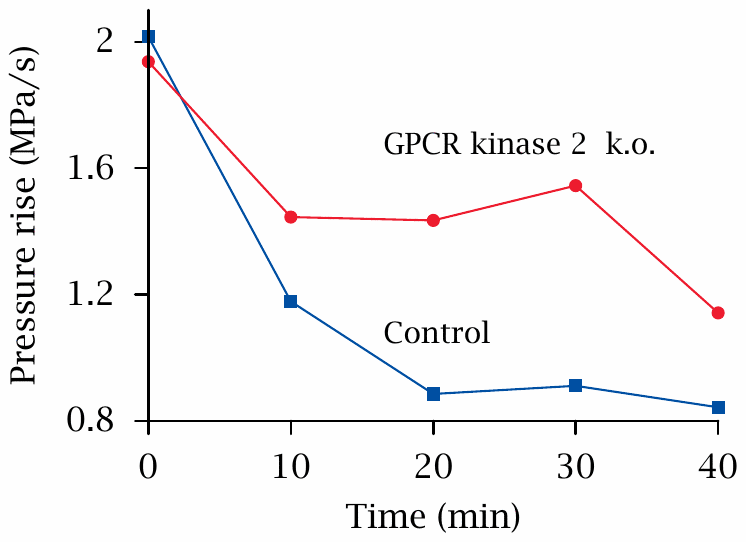 Knock-down of arrestin may reduce GPCR-mediated signals
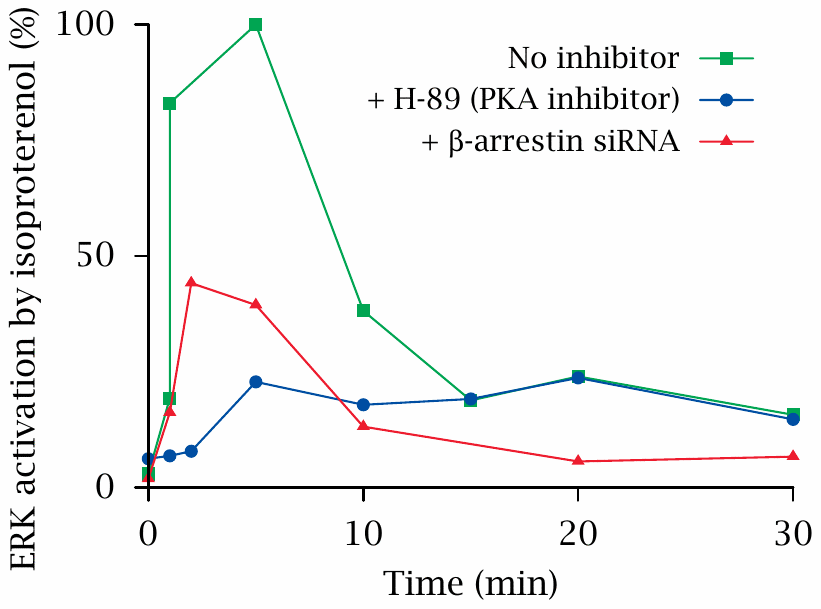